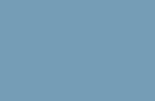 Salinity gradients in the Mission-Aransas National Estuarine Research Reserve
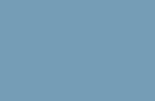 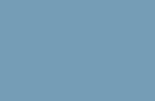 Kimberly Bittler
Salinity
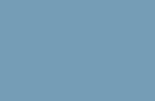 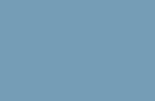 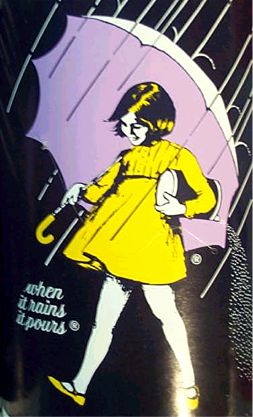 Freshwater ~0
Estuary
Brackish
Saltwater ~35
Mission-Aransas NERR
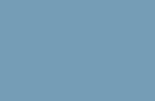 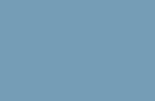 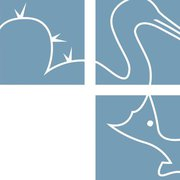 Questions
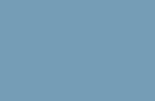 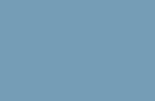 On what temporal scale does salinity vary?
On what spatial scale does salinity vary?
Coupled models?
Temporal Variability in Salinity
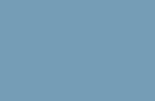 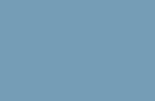 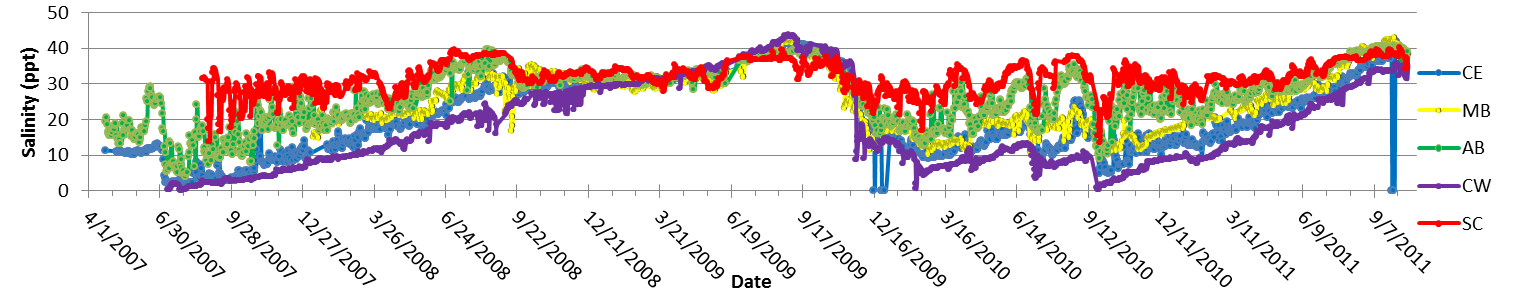 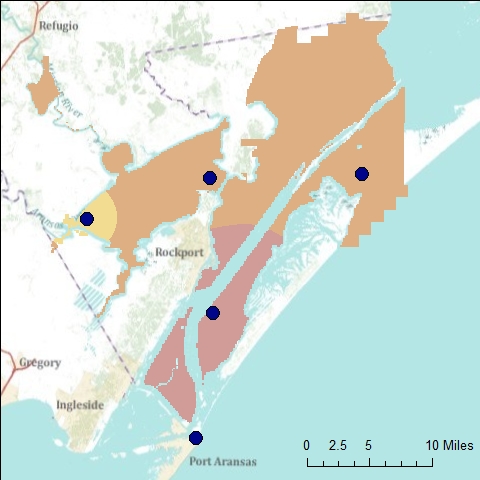 Salinity
(ppt)
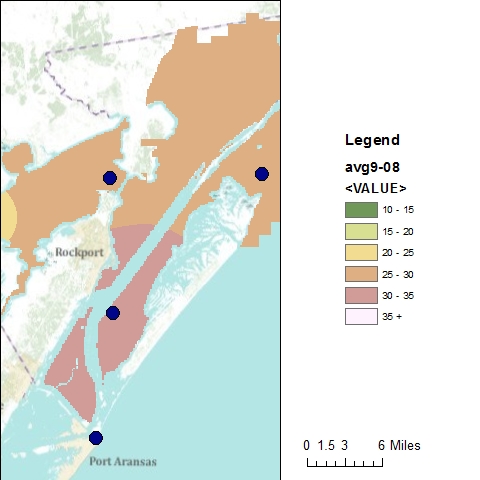 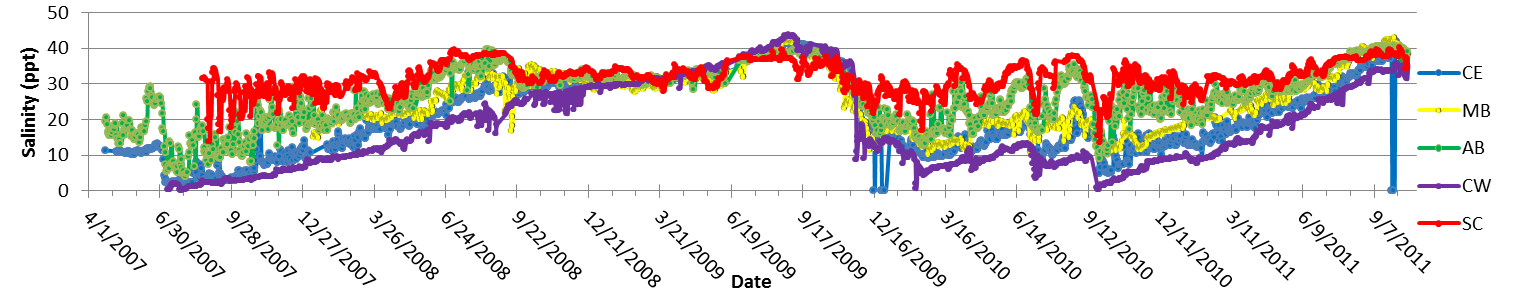 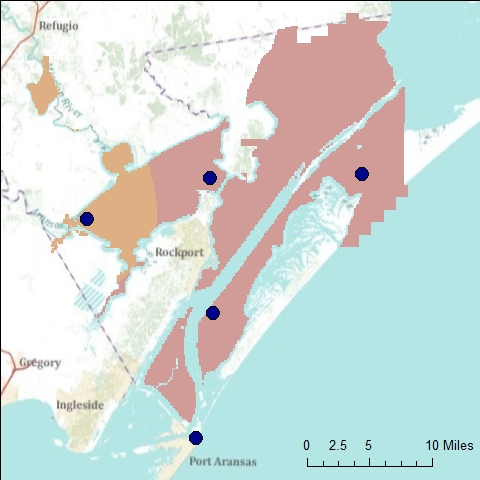 Salinity
(ppt)
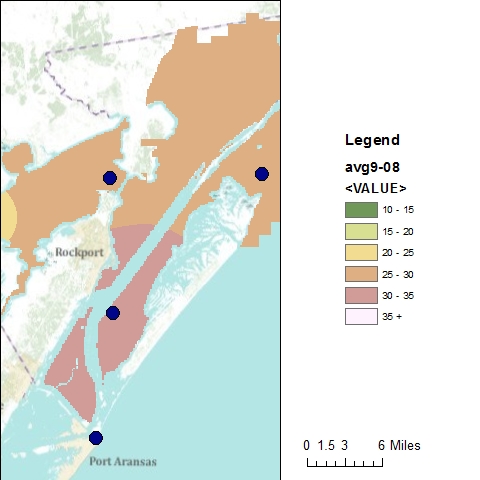 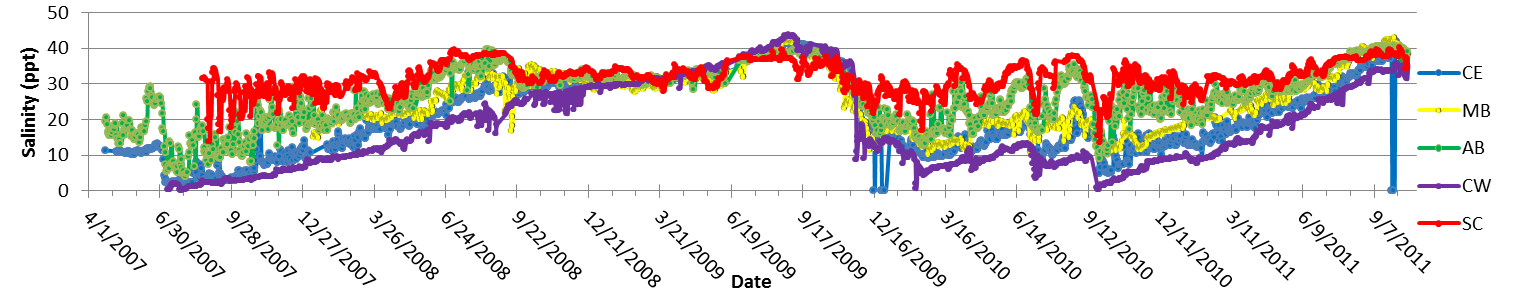 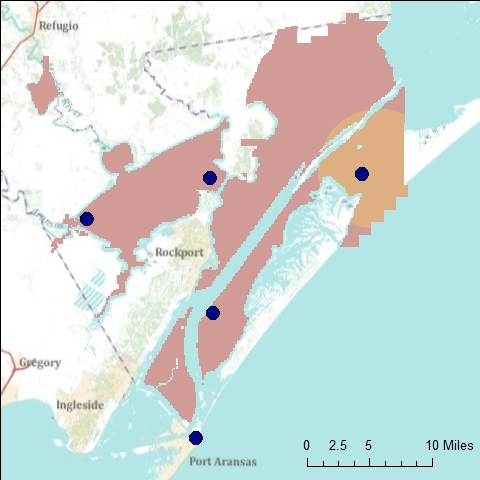 Salinity
(ppt)
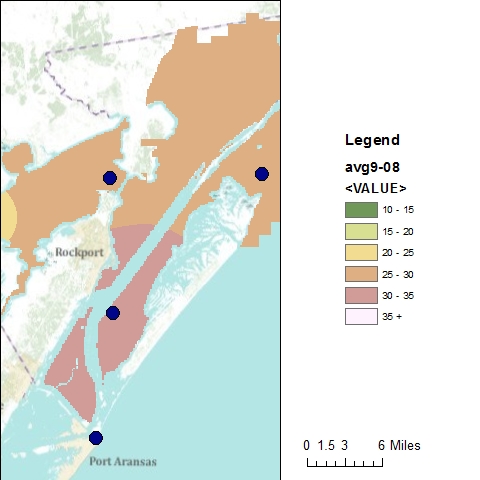 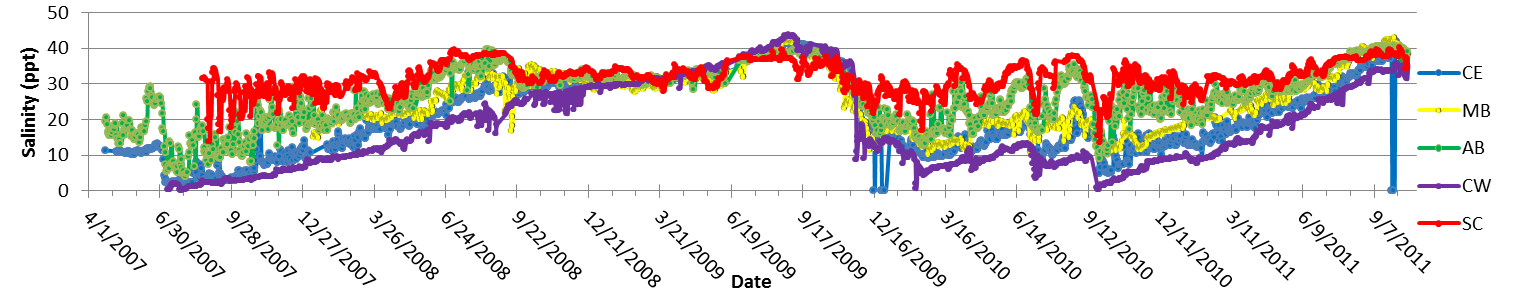 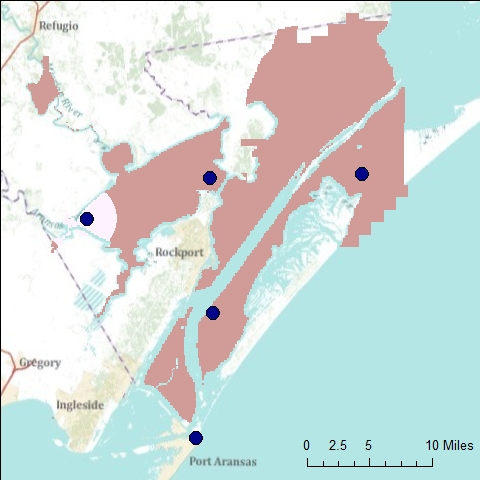 Salinity
(ppt)
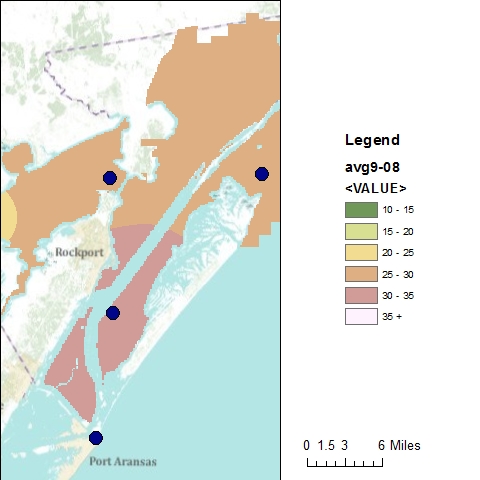 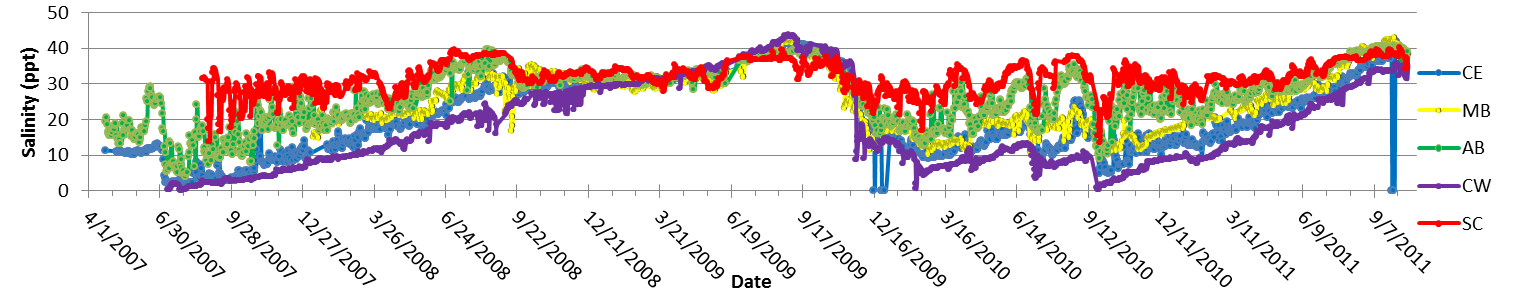 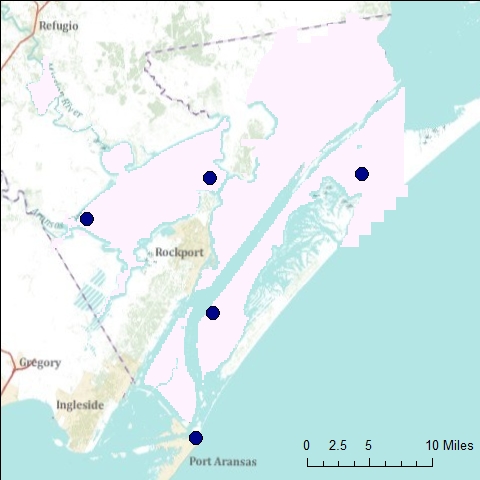 Salinity
(ppt)
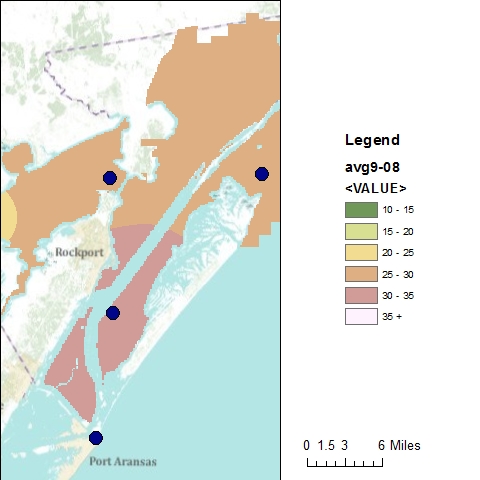 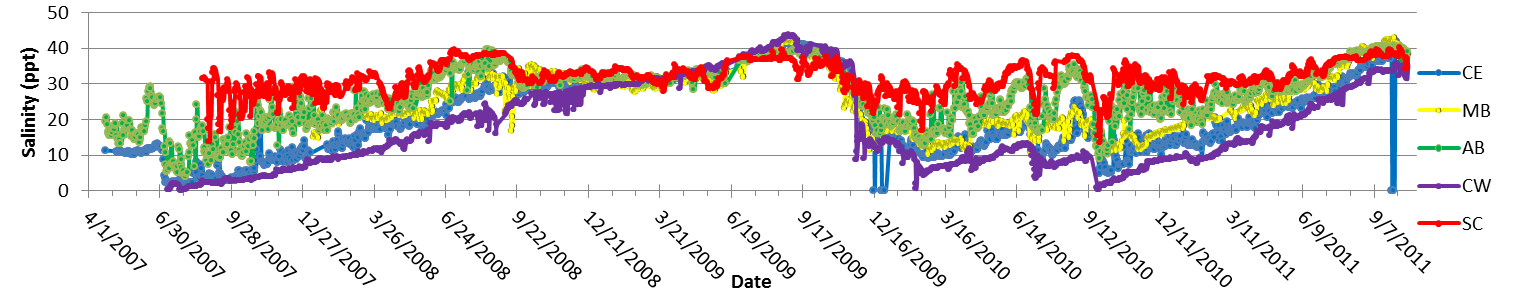 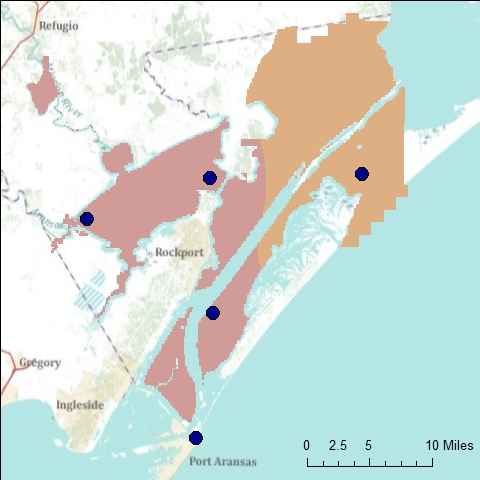 Salinity
(ppt)
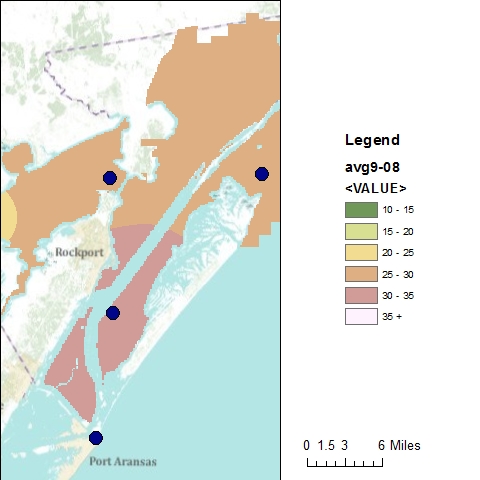 Nov. 2009
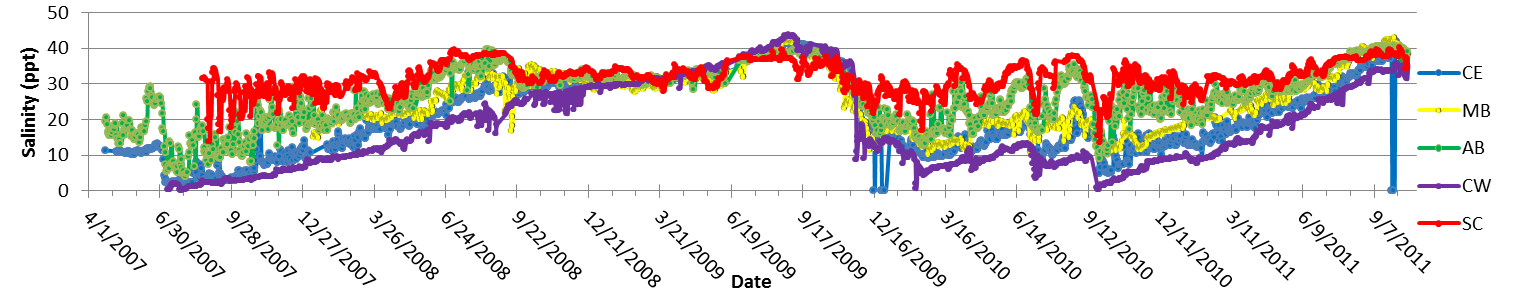 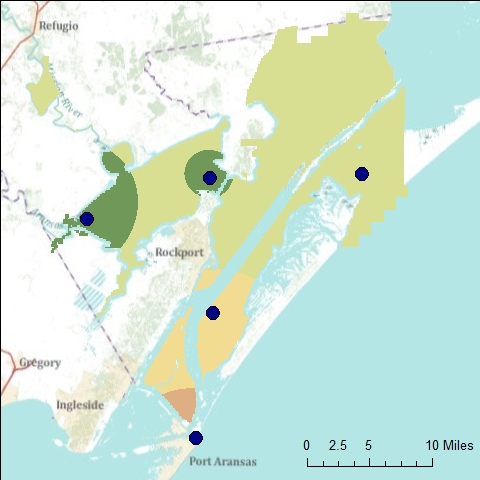 Salinity
(ppt)
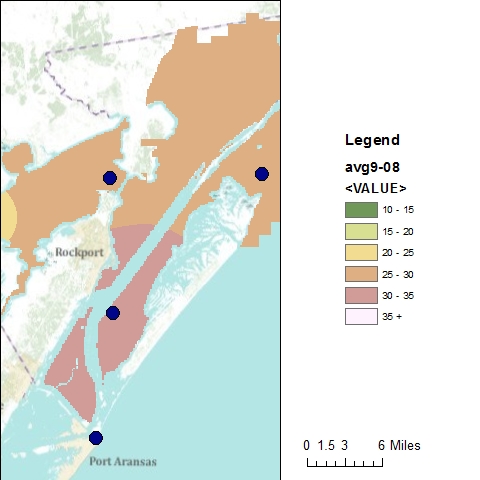 Dec. 2009
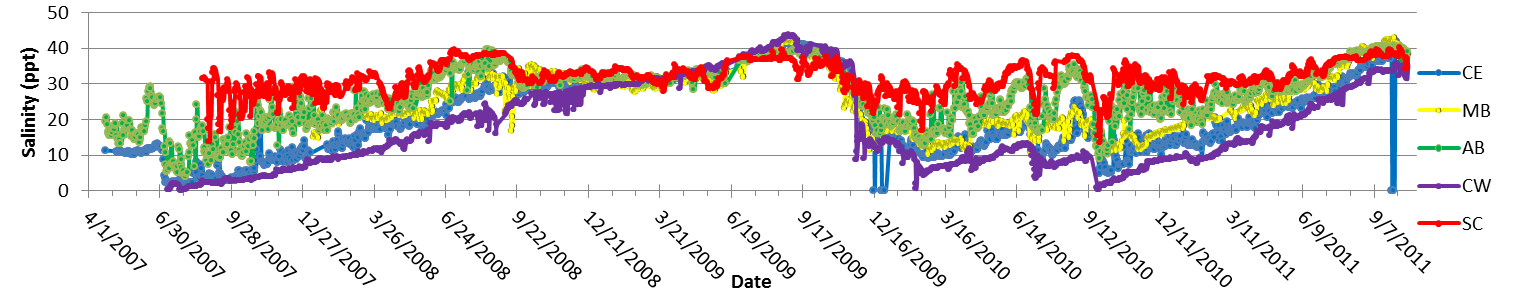 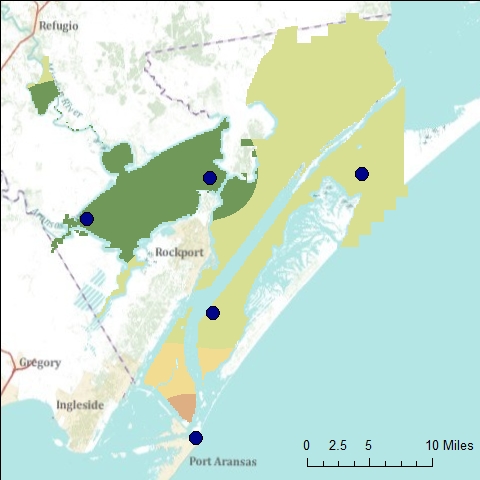 Salinity
(ppt)
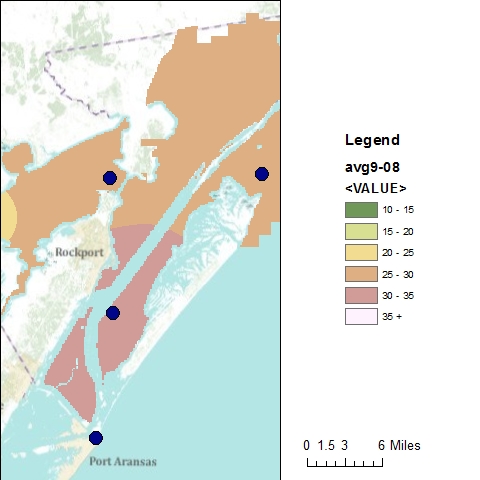 Jan. 2010
Spatial Variation
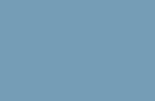 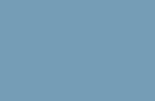 Spatial Variation
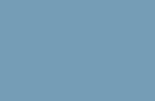 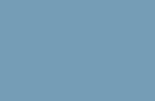 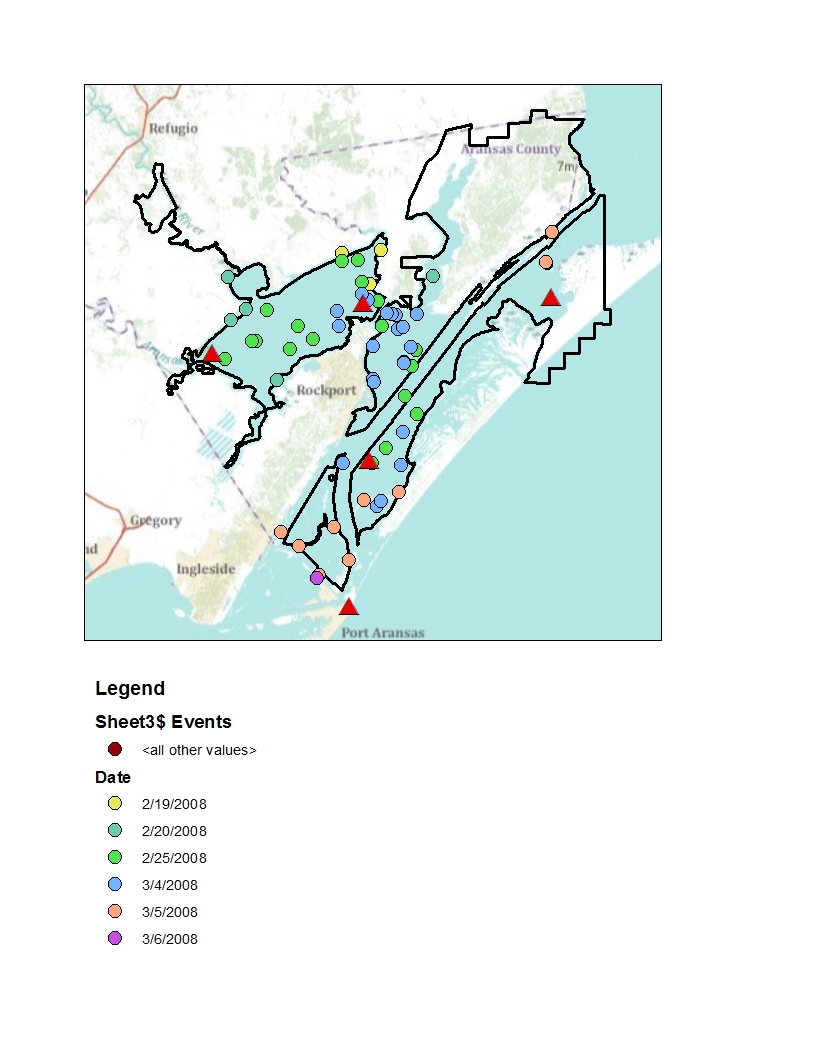 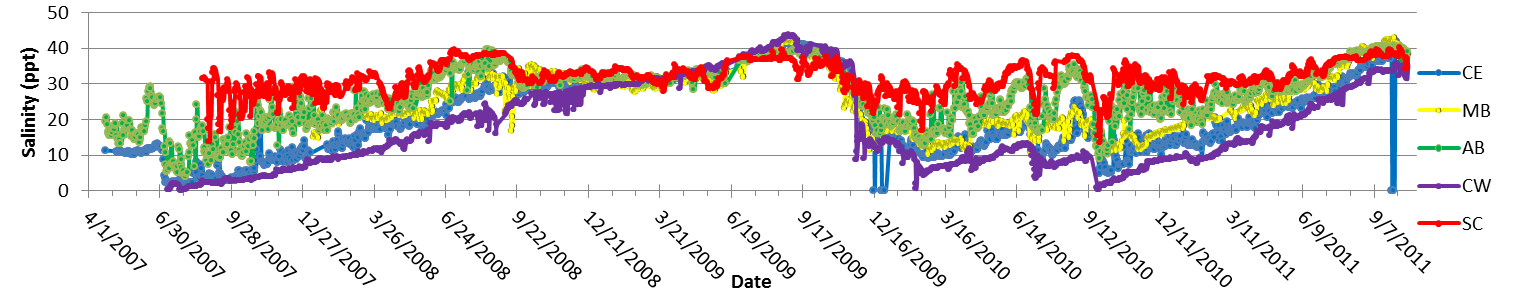 Salinity Range 
(ppt)
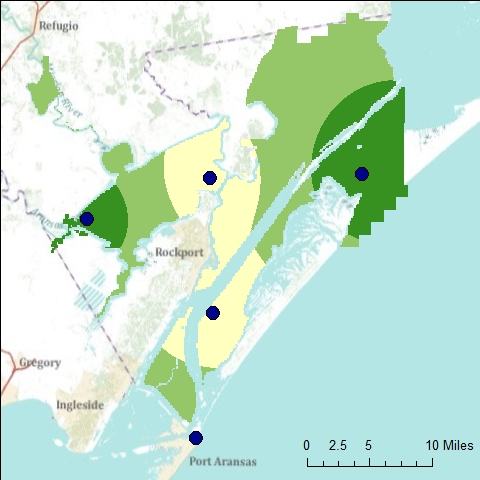 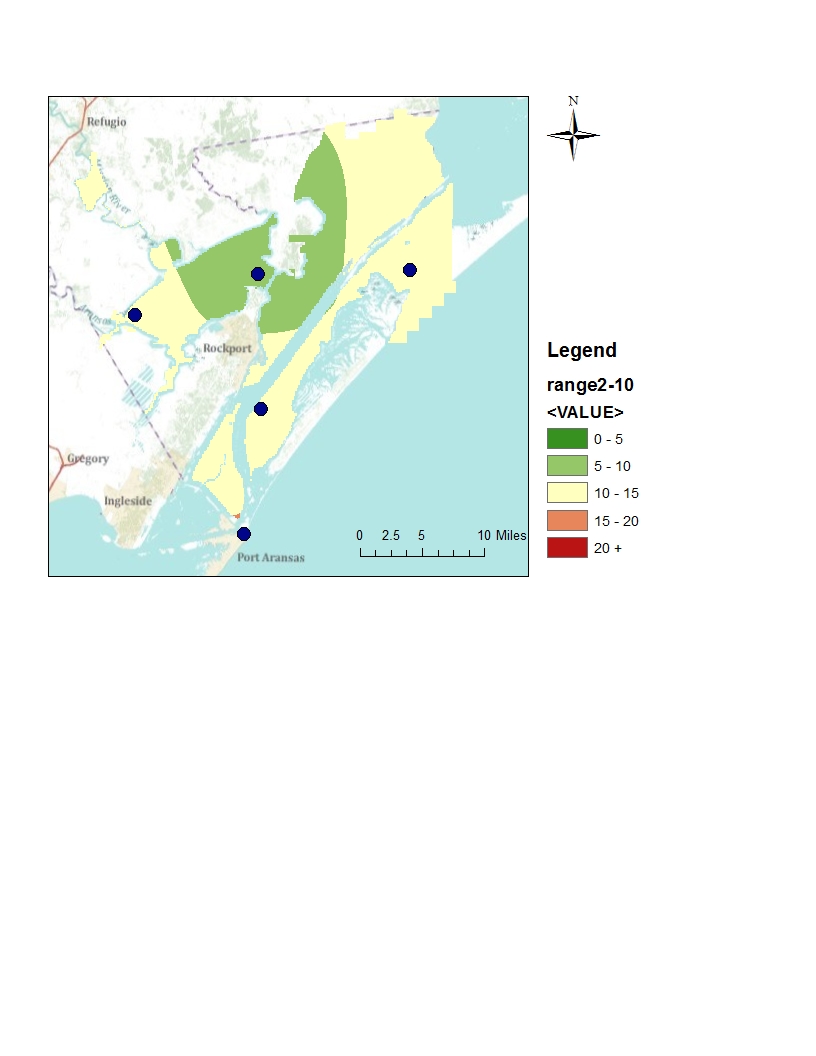 March 2008
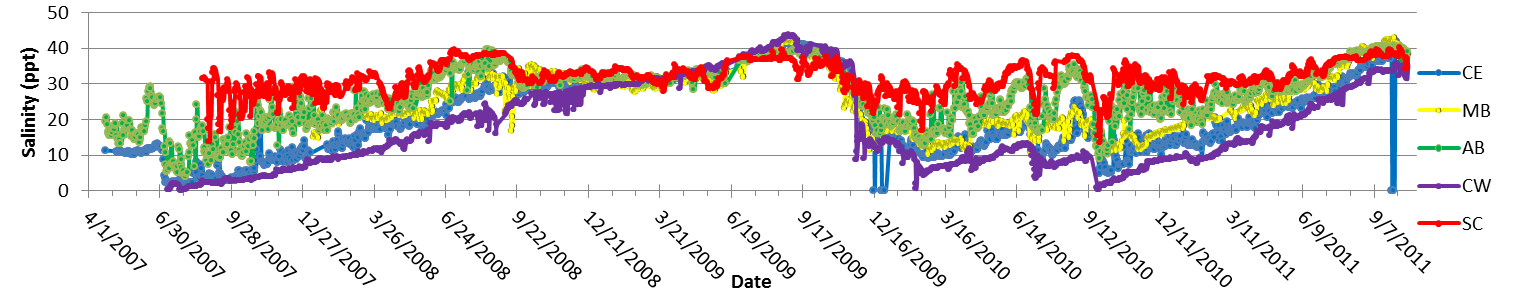 Salinity Range 
(ppt)
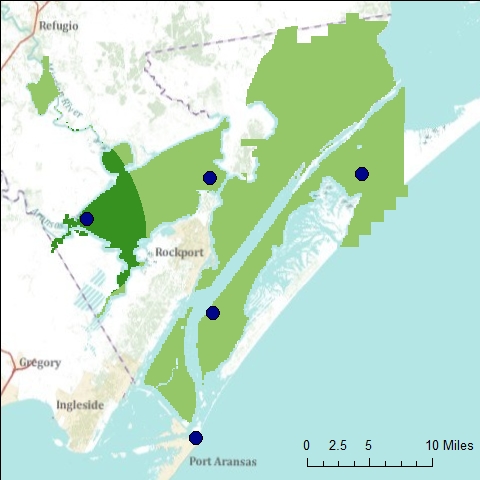 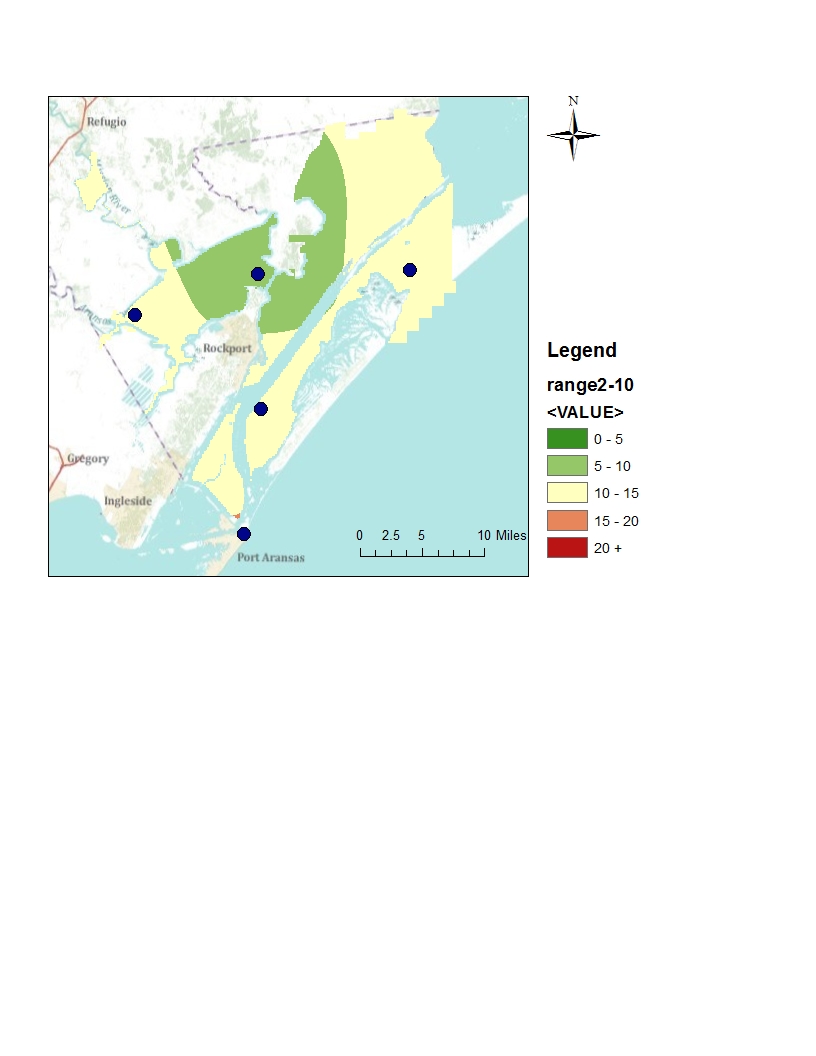 Oct. 2009
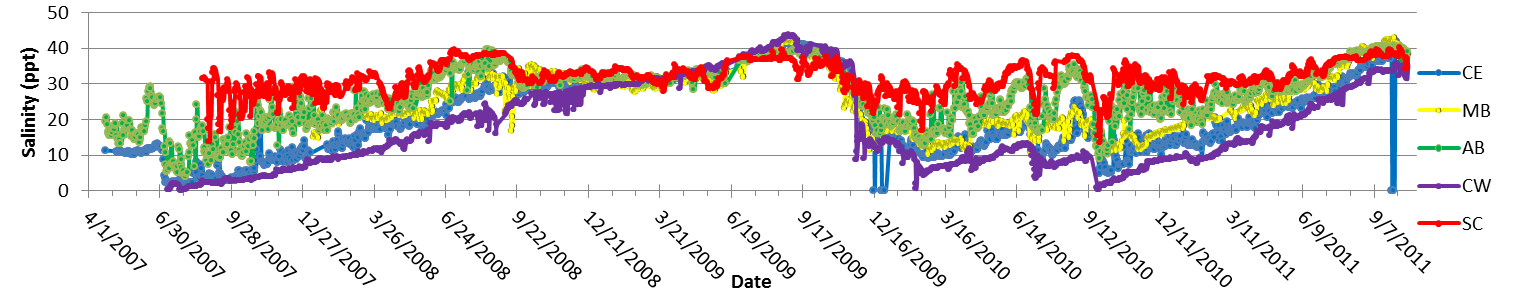 Salinity Range 
(ppt)
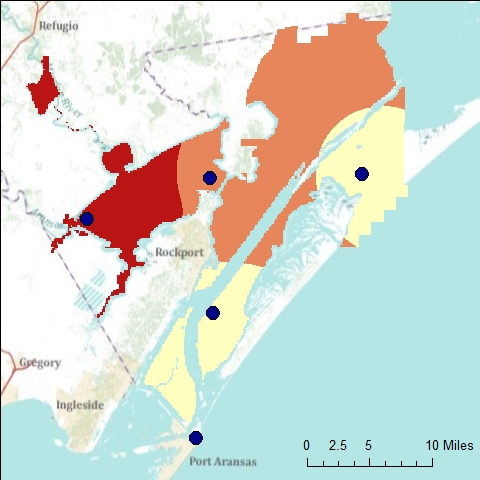 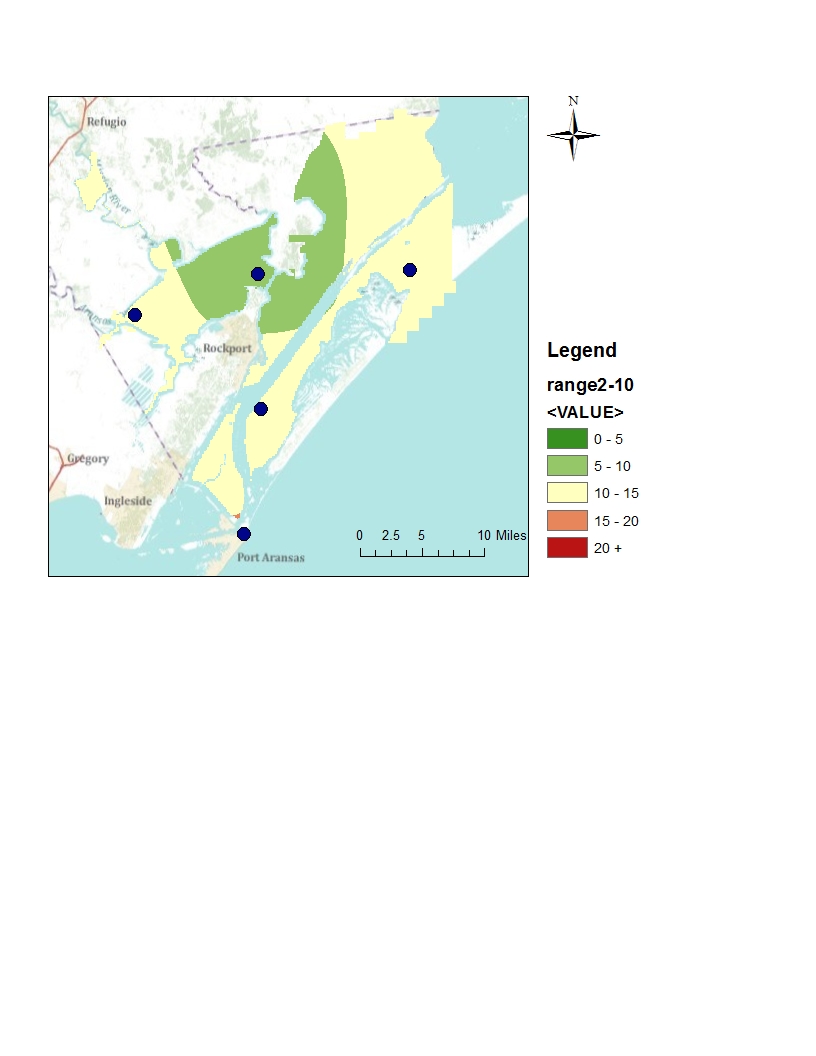 Nov. 2009
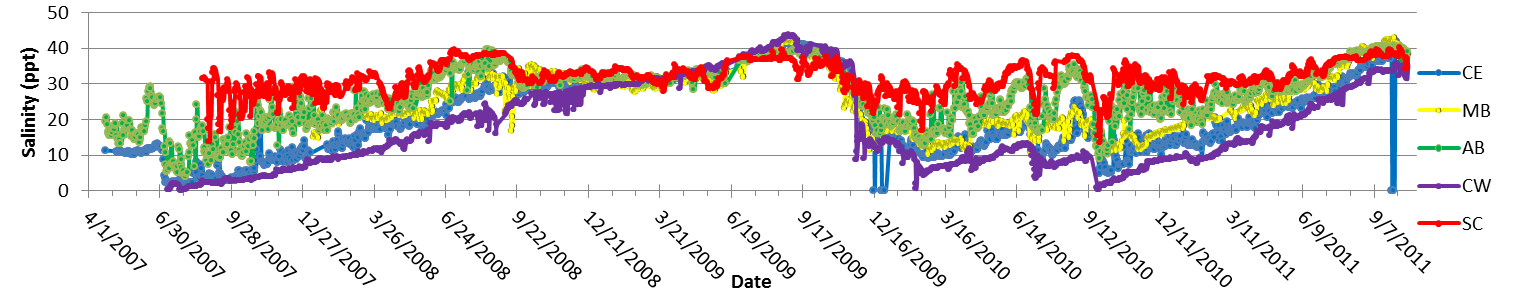 Salinity Range 
(ppt)
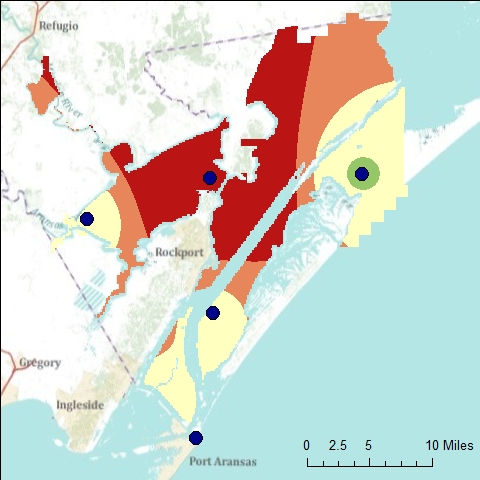 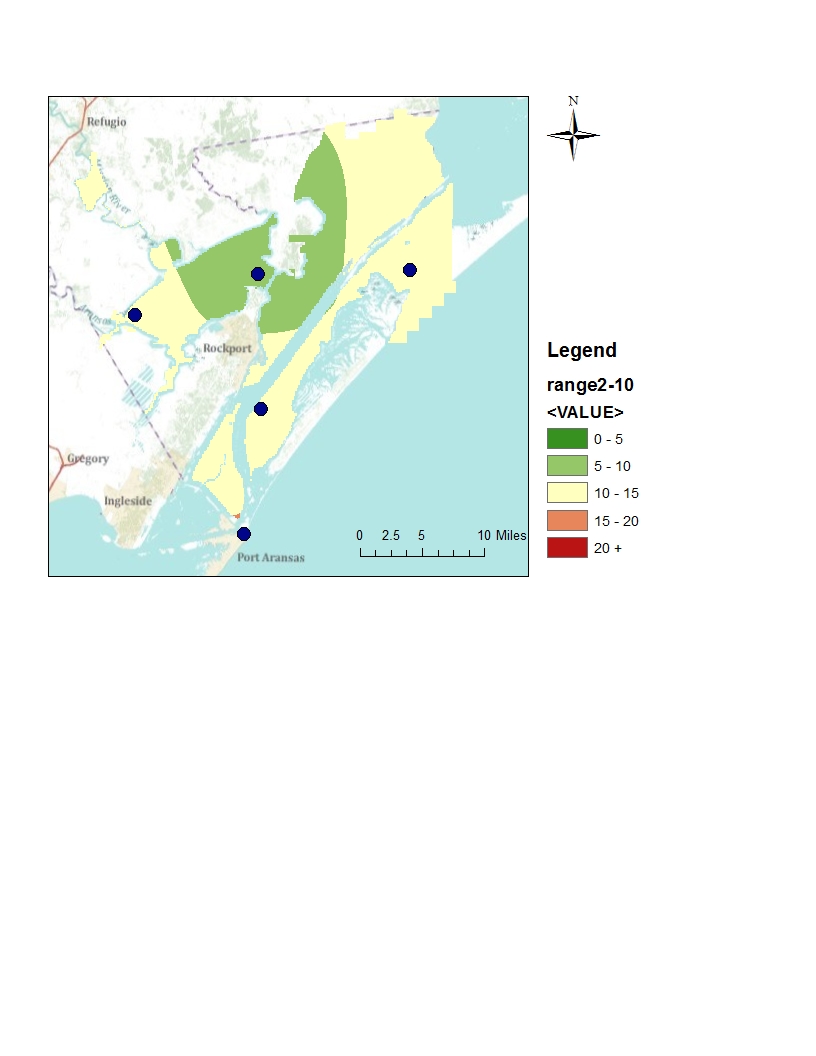 Dec. 2009
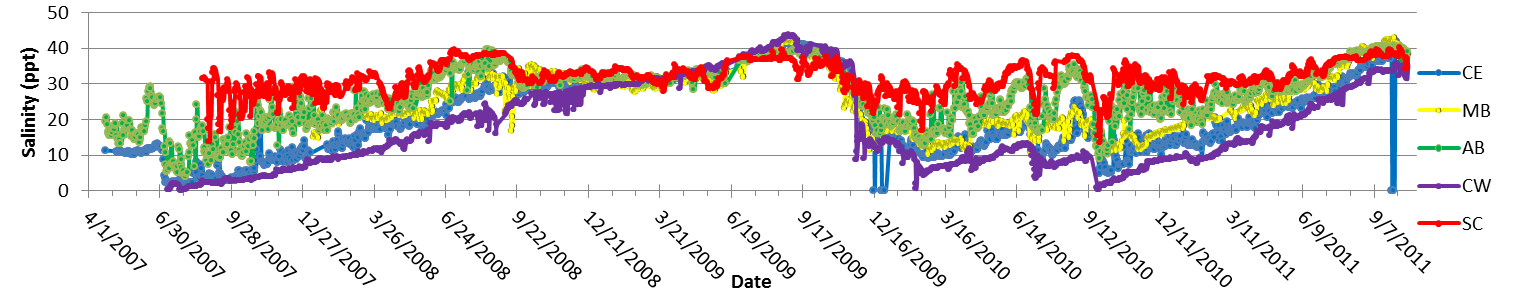 Salinity Range 
(ppt)
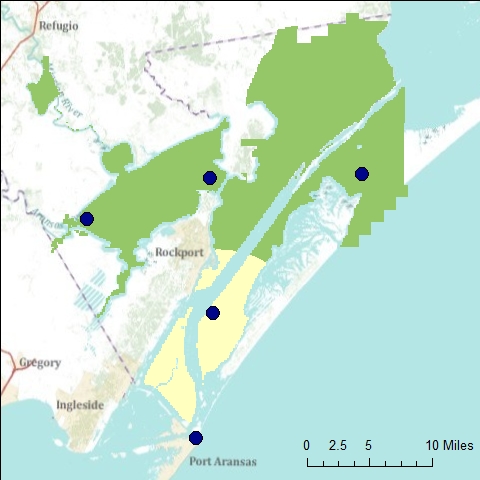 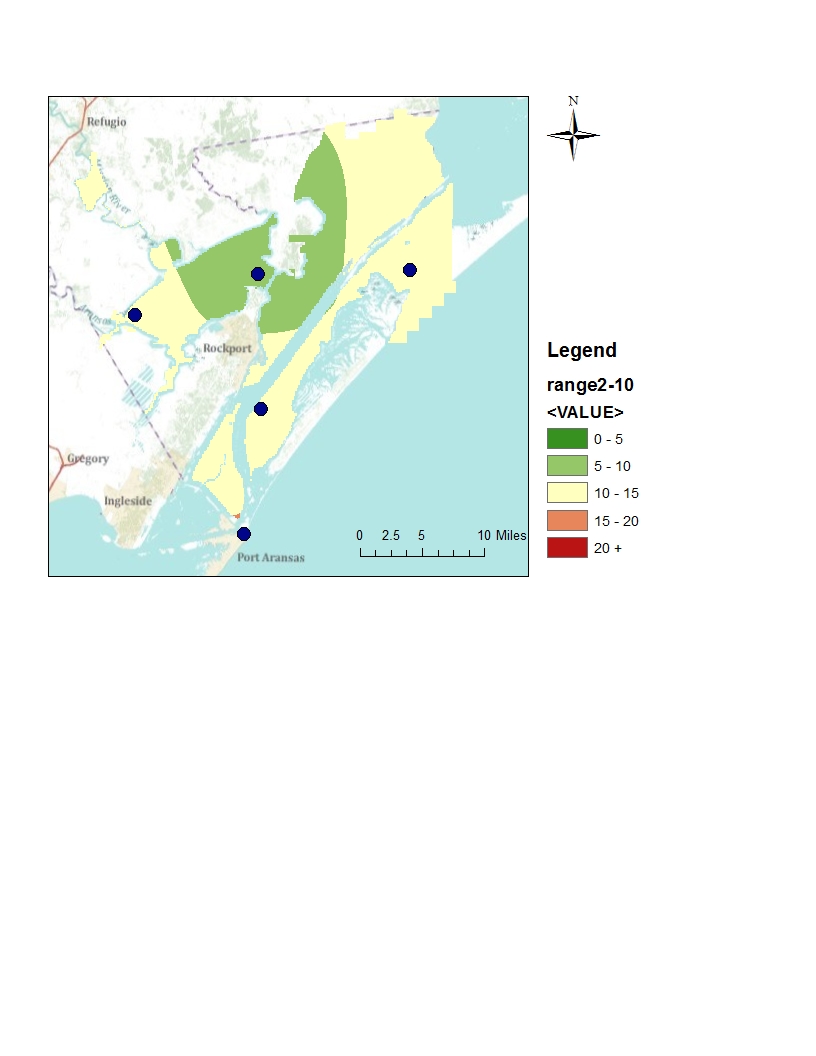 Jan. 2010
Summary
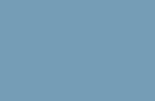 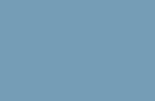 Temporal variation present in salinity
Tidal at some sites
Event-driven
Short and long-term 
Spatial variation present between NERR sites
Investigate if finer spatial variation exists
References
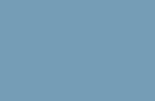 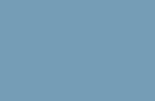 http://cdmo.baruch.sc.edu/
http://www.utmsi.utexas.edu/
http://midgewater.twdb.state.tx.us/tceq/soap/wateroneflow.wsdl
http://midgewater.twdb.state.tx.us/tpwd/soap/wateroneflow.wsdl
Thanks to Dr. Maidment and Fernando Salas